1 THESSAOLIANS
1 THESSAOLIANS
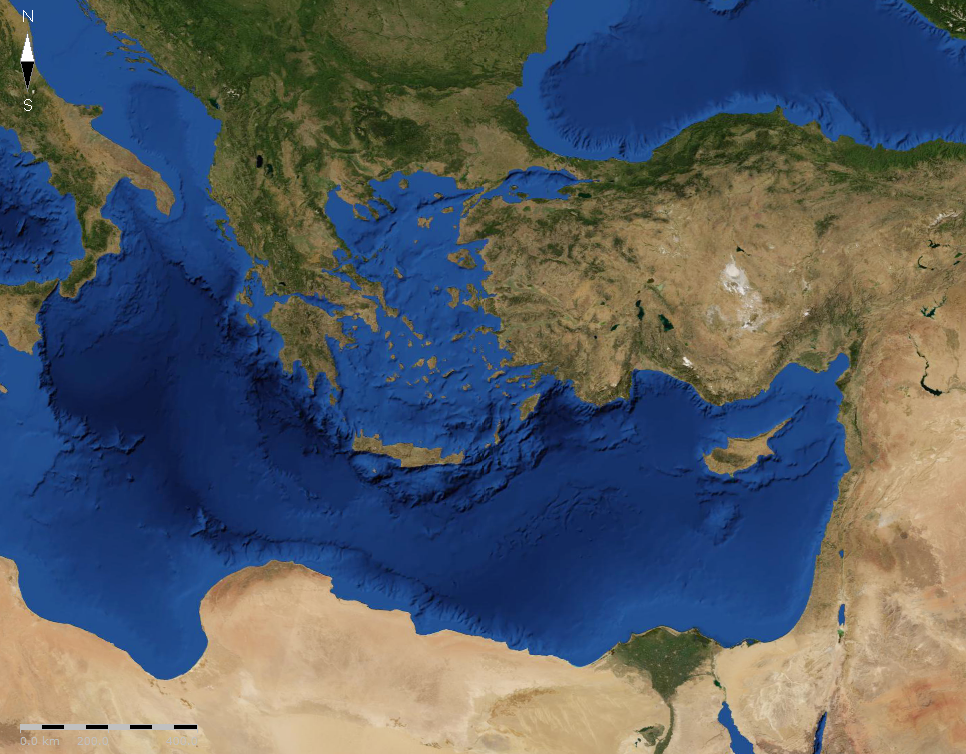 Rome
Thessalonica
Byzantium
Berea
Via Appia
Sea Route
Via Egnatia
1 THESSAOLIANS
These were more fair-minded than those in Thessalonica, in that they received the word with all readiness, and searched
the Scriptures daily to
find out whether these
things were so.
Acts 17.11
1 THESSAOLIANS
Work of faith ~ chapter 1
Labor of love ~ chapter 2
Patience of hope ~ chapter3
1 THESSAOLIANS
And they went out and preached everywhere, the Lord working with them and confirming the word through the accom-
panying signs. Amen.
Mark 16.20
1 THESSAOLIANS
Bold ~ parrēsiazomai – to speak freely; hold nothing back
1 THESSAOLIANS
Taken away ~ aporphanizō – apo (away from) + orphanos (fatherless)
1 THESSAOLIANS
And may the Lord make you increase and abound in love to one another and to all, just as we do to you,
To ~ not pros (to) but eis (into)
1 Thessalonians 3.12
1 THESSAOLIANS
Sexual immorality (v. 3) ~ porneia – premarital sex, adultery, pornography, self-gratification – illicit sex in all its forms
1 THESSAOLIANS
Caught up ~ harpazō ~ to snatch away
Vulgate ~ rapio
1 THESSAOLIANS
Form (KJV, appearance; NIV, kind) eidos – anything that remotely looks like evil